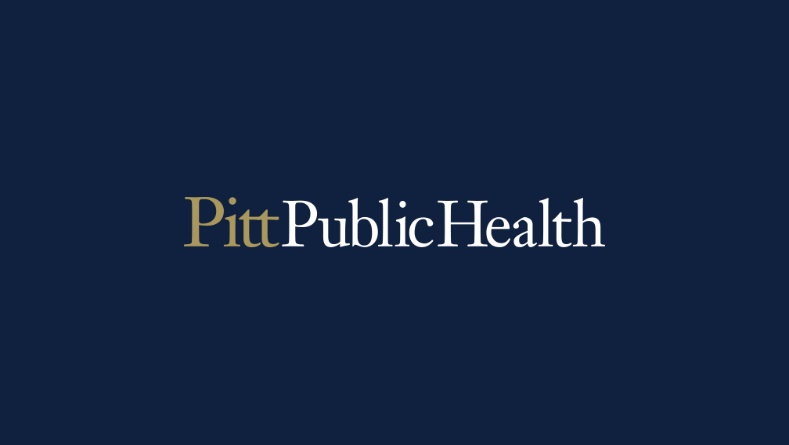 EPCC Report, 2017-2018
Public Health Faculty Retreat
October 15, 2018
[Speaker Notes: General/presentation slides]
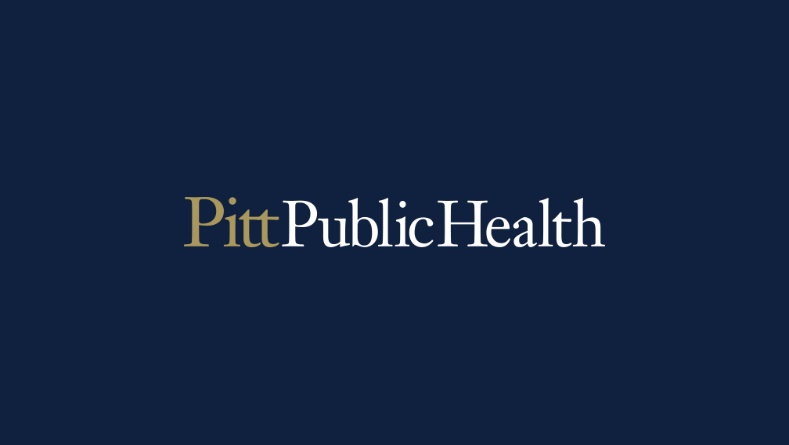 Current EPCC members
Departmental Faculty 
Elected Representatives		Back-Ups 
BCHS - Patricia Documet, 		Chair Mary Hawk
BIOST - Ying Ding 			Andriy Bandos
EOH – Jim Fabisiak 			Patricia Opresko
EPI - Nancy Glynn 			Catherine Haggerty
HPM - Julia Driessen 			Gerry Barron
HUGEN - John Shaffer 		Zsolt Urban
IDM – Giovanna Rappocciolo 		Josh Mattila
[Speaker Notes: General/presentation slides]
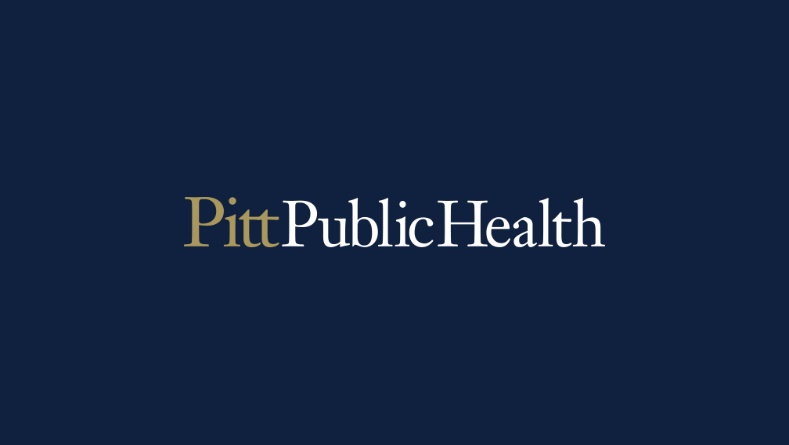 Current EPCC members
Student Representatives Doctoral primary – Emily Russell (HUGEN) Doctoral alternate – Jess Graves (EPIDEM)Master’s primary – Stephanie Turnquist (HPM)Master’s alternate – Molly Shiflet (HPM)
Ex-Officio MembersDavid Finegold - Director, MMPH ProgramCindy Bryce - Associate Dean for Student Affairs  Jessie Burke - Associate Dean for EducationMary Derkach - Assistant Dean for Student AffairsRobin Leaf - Educational Programs and Practicum CoordinatorKimmy Rehak - Educational Programs SpecialistSummer Haston - Educational Programs and Practicum Specialist
[Speaker Notes: General/presentation slides]
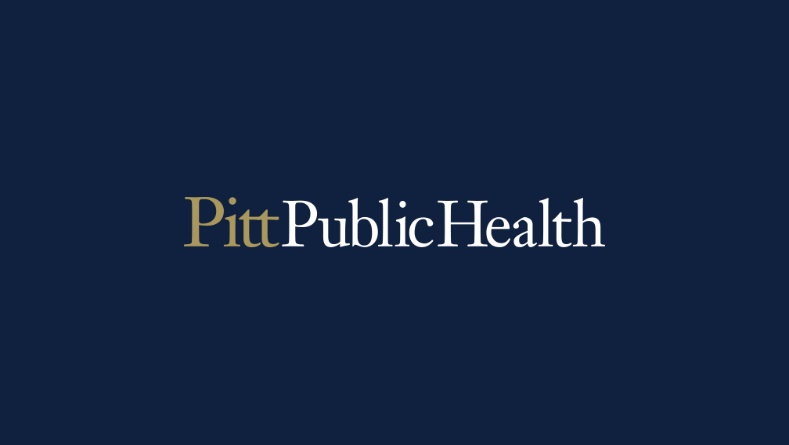 Summary of 2017-2018 activity
New & Revised Courses: 25
New & Revised Programs: 2 
Other Reviews, Initiatives, and Policies: 8
TOTAL actions: 35
[Speaker Notes: General/presentation slides]
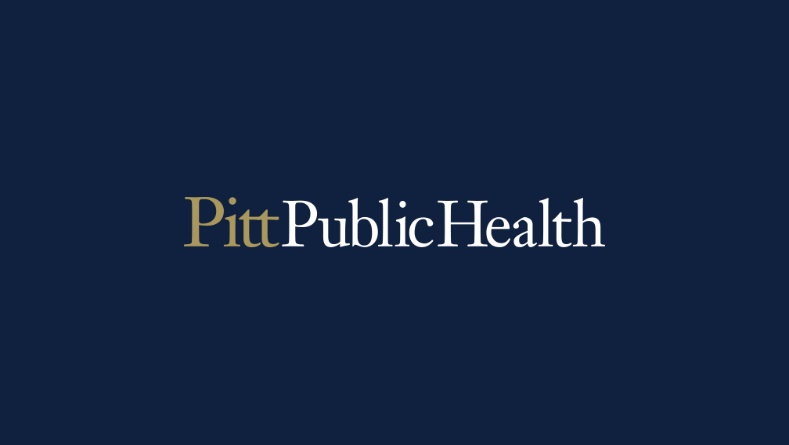 Noteworthy Committee Activity 2017-2018
Started the process of increasing the credit cap 
Quarterly reports from MPH (standing sub) committee chair, Martha Terry 
Updated MPH core curriculum
Updated functions of EPCC members
Update academic integrity statement
Discussed  desirable core course class size
Discussed new Biostatistics course sequence
[Speaker Notes: General/presentation slides]
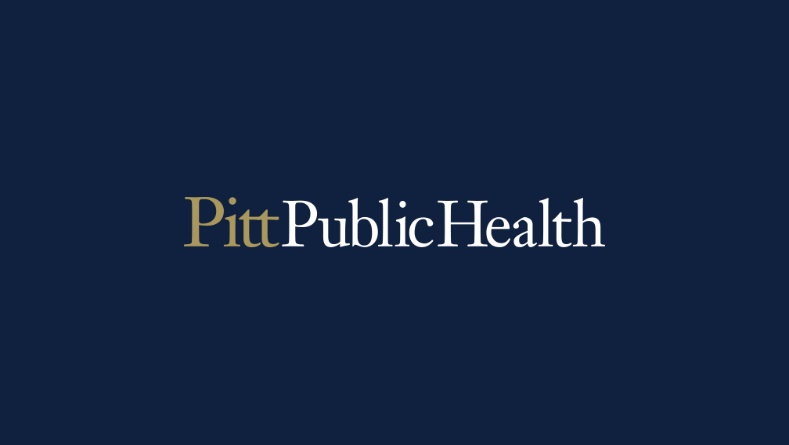 MPH Sub-committee Noteworthy Activity 2017-2018 
Chair: Martha Terry
Revision of core curriculum to meet CEPH competencies:
MPH core courses approved
MPH core curriculum approved 
Practica:
Revised forms with learning agreement, deliverables and ways to evaluate
Developing e-Portfolio procedures for evaluation and tracking
Planning for Annual Practicum/ Internship Symposium (Nov 26, 2018)
[Speaker Notes: General/presentation slides]
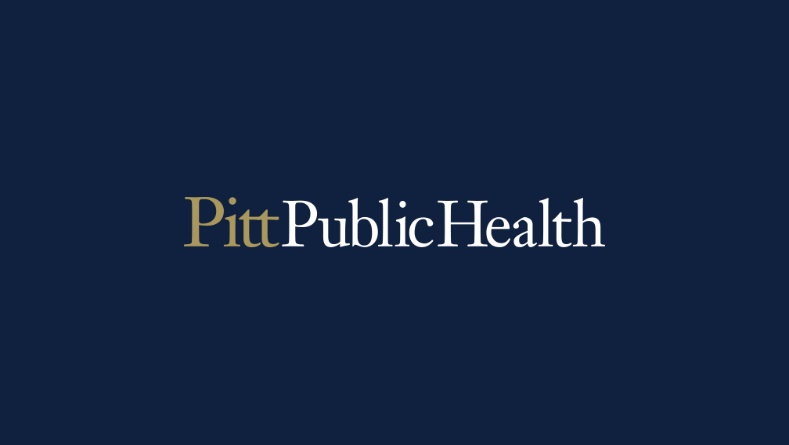 Work for the 2018-2019 academic year
Update diversity statements for syllabi
Discuss Title IX statement for syllabi
Implement electronic EPCC course forms
Revisit (again) GRE admission requirement
[Speaker Notes: General/presentation slides]